Workshop PDA Europaa Roma 20-21 settembre 2016
MARK YOUR CALENDAR
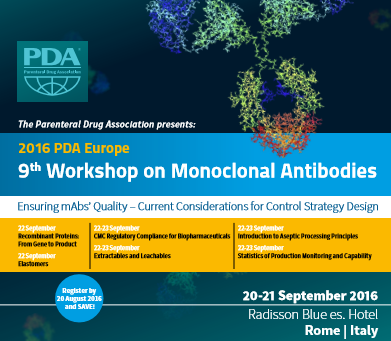 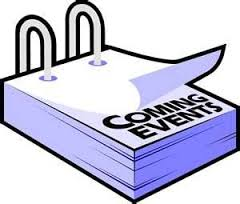 https://www.pda.org/global-event-calendar/-in-eventregion/event-regions/europe
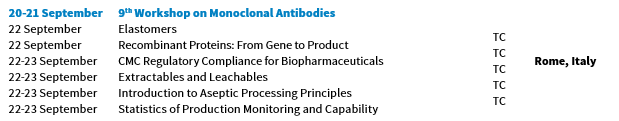 1